Carbon CanyonCommunity Wildfire Protection Plan(CWPP)
5 to 10 year Fire Safe Plan for Carbon Canyon
 Update of an existing plan developed in 2002 which only included Chino Hills
 Prioritize Fuel Reduction Projects
 Create Fire Safe Neighborhoods
 Collaboration between Government Agencies and the Community
CWPP Partners and Stakeholders
Partners:
Chino Valley Fire
Brea Fire
State Parks
Cal Fire
More than 50 Stakeholders, such as:
Cities of Brea and Chino Hills
Counties of San Bernardino, Orange, and Los Angeles
Utilities, HOA’s, Churches, and other large property owners
US Fish and Wildlife and State Dept of Fish and Game
Community Meetings
Community Meetings
Project Area Map
Fire History Map
Over the last 50 years there have been 18 fires that have burned 89,209 acres
Fire Origins Map
Over the last 50 years there have been 18 fires that have burned 89,209 acres
Risk Assessment
Priorities & Recommendations
Carbon Canyon Road
Mobile Home Parks
Fire Plans for all Institutional and Industrial Entities in the Canyon
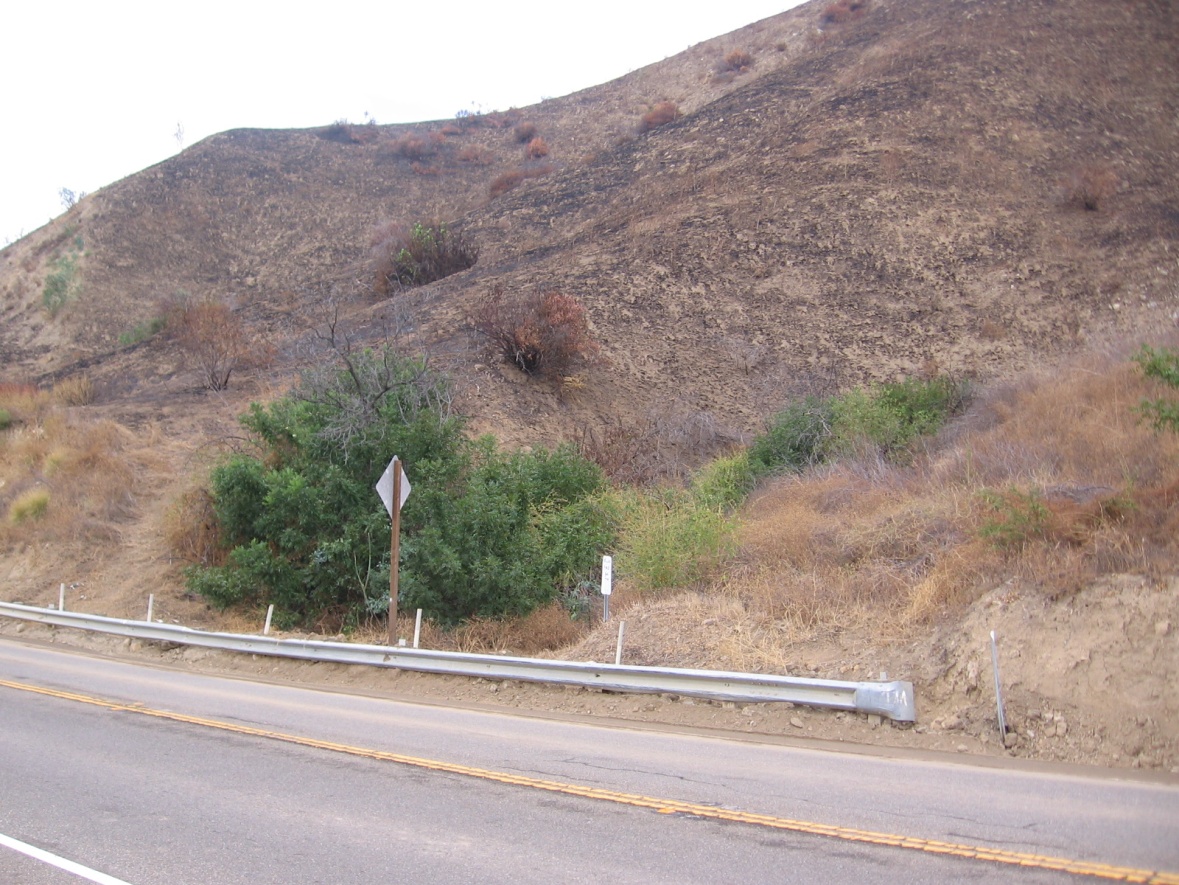 Priorities & Recommendations
Vegetation Management
Creating Fire Safe Neighborhoods
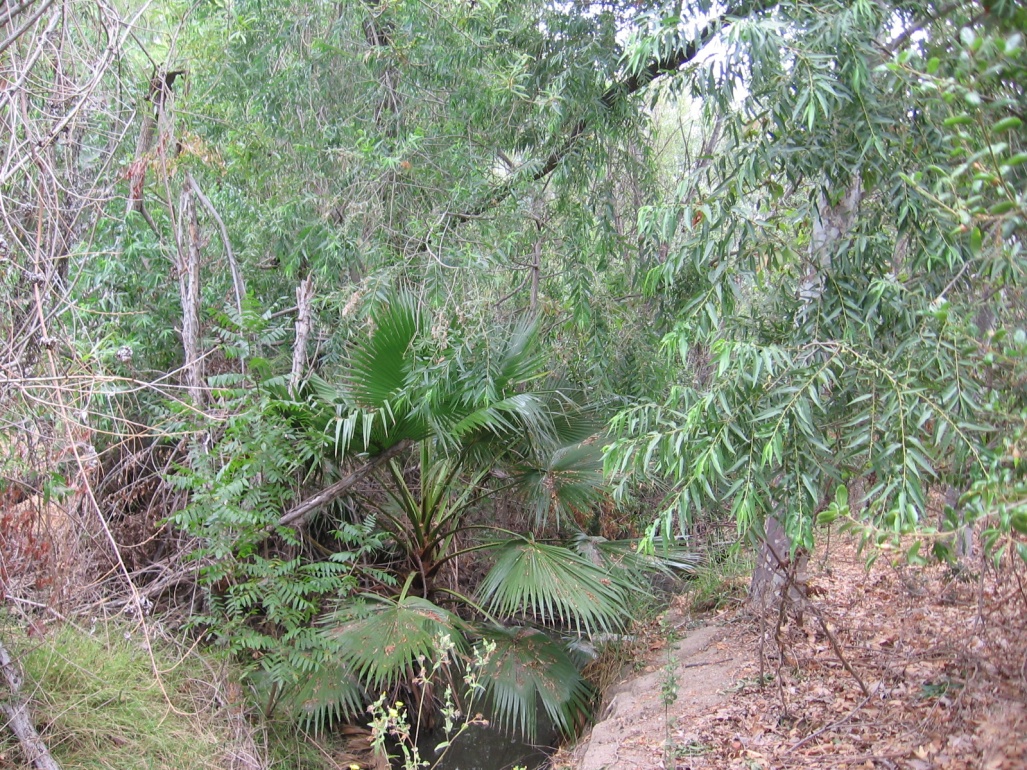 Priorities & Recommendations
Accurate Weather Information
Pre-Attack Action Plans
Fire Watch Programs
Disaster Communication Programs
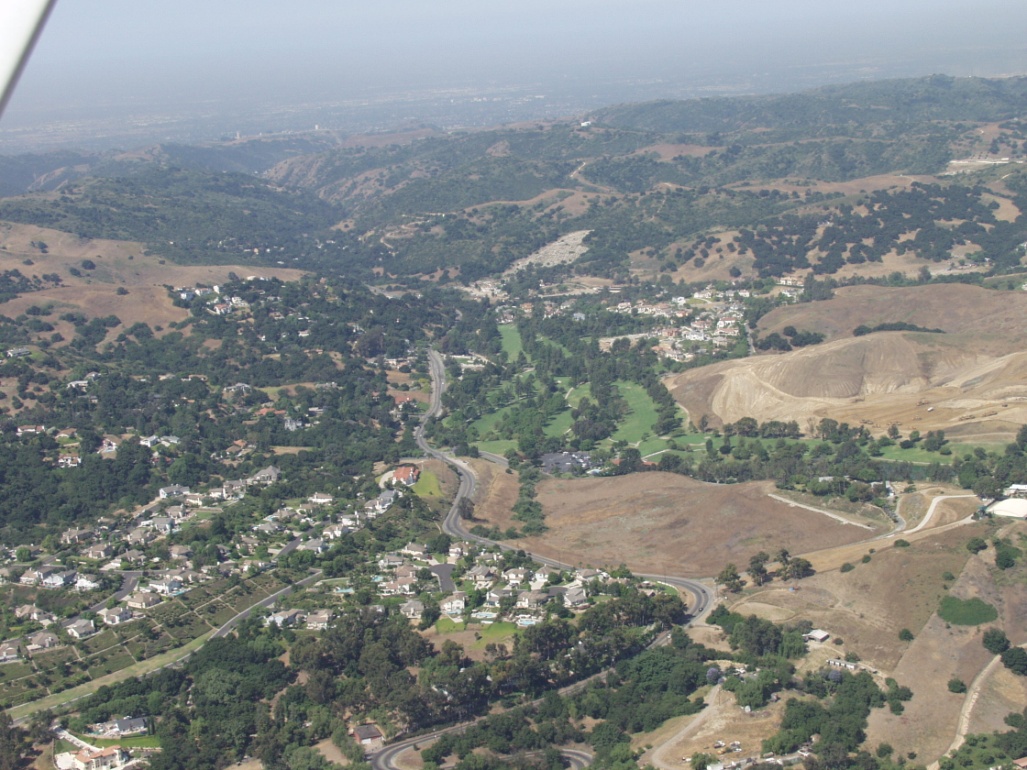 Priorities & Recommendations
Electric Power Poles
Gold Spotted Oak Borer
Firestone Boy Scout Reservation
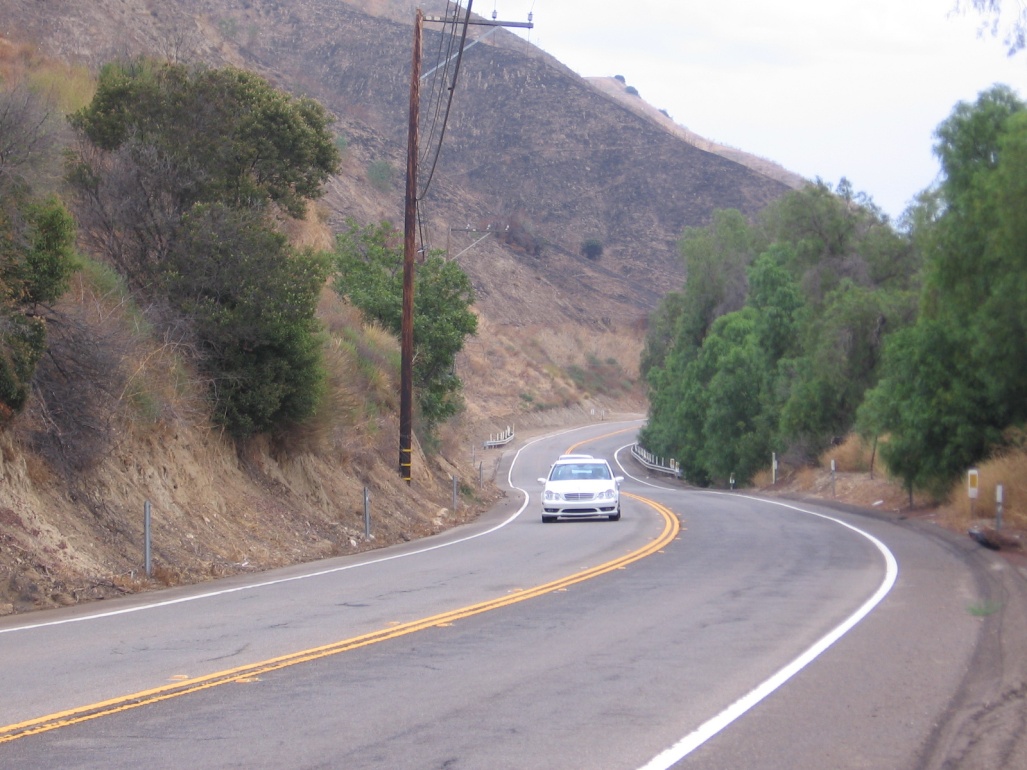 Action Plan
Develop an Action Plan to implement the above Priorities and Recommendations
Detailed list for 28 projects:

Who will provide and do what
Funding
Timeline
Monitoring and Evaluation
Approval of CWPP
Obtain official’s signatures and approval by Cal Fire
http://sites.google.com/site/carboncanyoncwpp/home/c-w-p-p-draft-maps
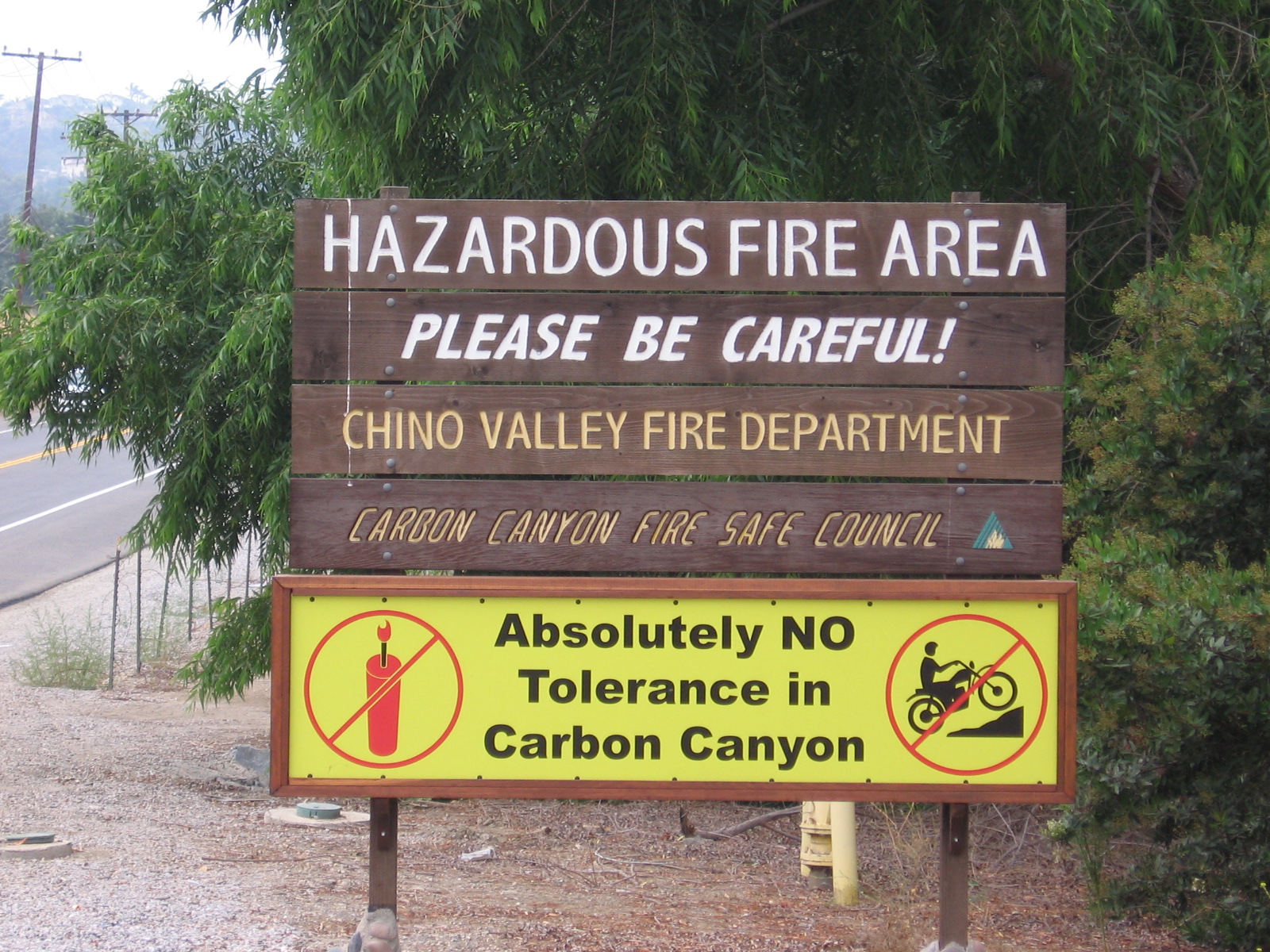